Opening Minds through Art
Your Organization  Here
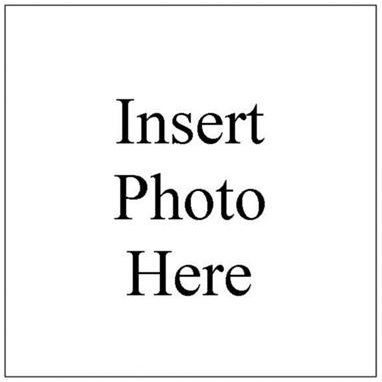 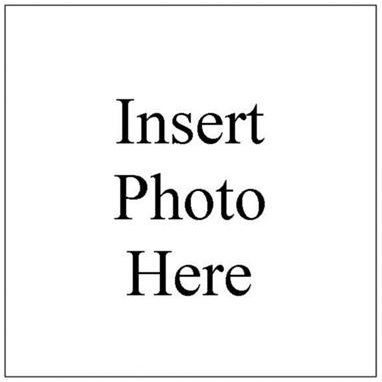 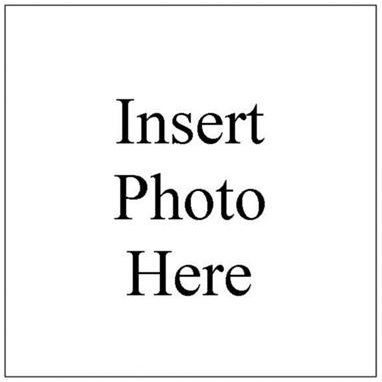 Art Show at Your Site
Date from Time
Opening Minds through Art
Your Organization  Here
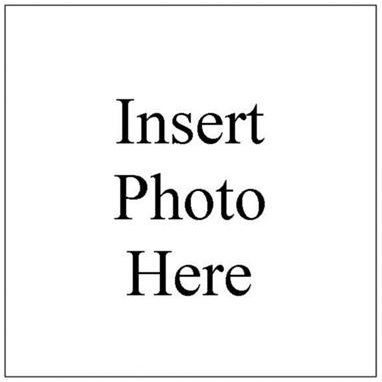 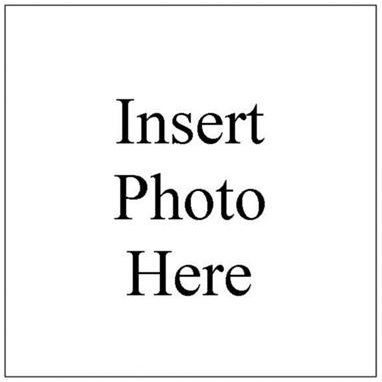 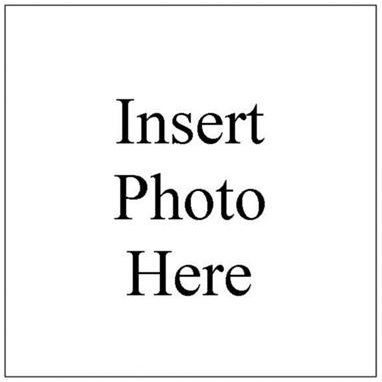 Art Show at Your Site
Date from Time
Opening Minds through Art (OMA) is a Scripps intergenerational art program for people with dementia that is aimed at promoting their social engagement, autonomy, and dignity through the experience of creative self-expression.

Please join us for _________________________
________________________________________________________________________________

Day of the week, Date, Year
Time

Location
Contact

Additional information here.
Your logo here.
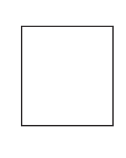 Your Address
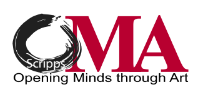 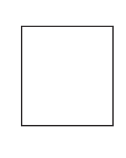 Opening Minds through Art (OMA) is a Scripps intergenerational art program for people with dementia that is aimed at promoting their social engagement, autonomy, and dignity through the experience of creative self-expression.

Please join us for _________________________
________________________________________________________________________________

Day of the week, Date, Year
Time

Location
Contact

Additional information here.
Your logo here.
Your Address
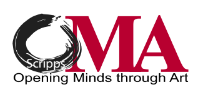